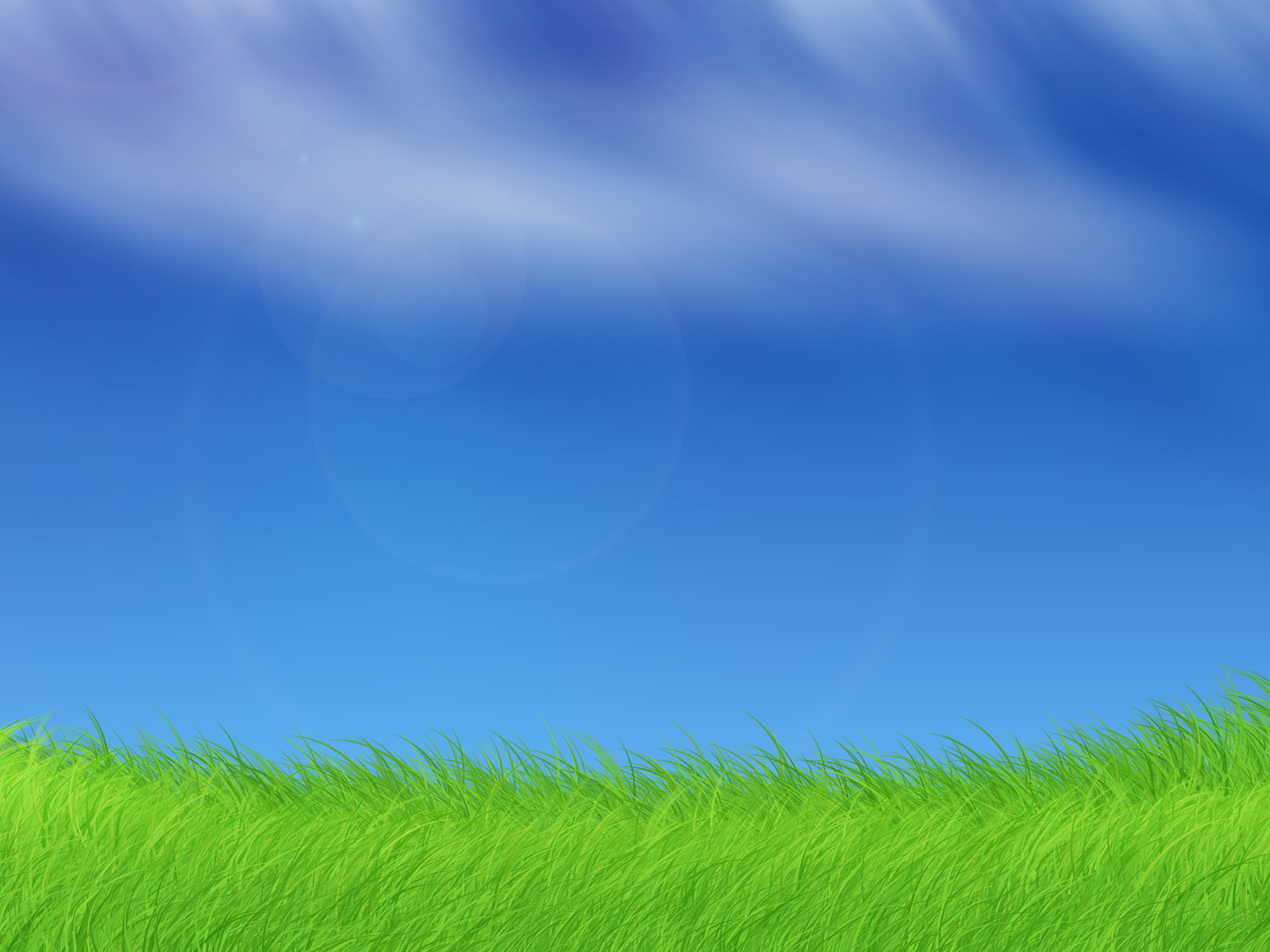 Compte en italien !
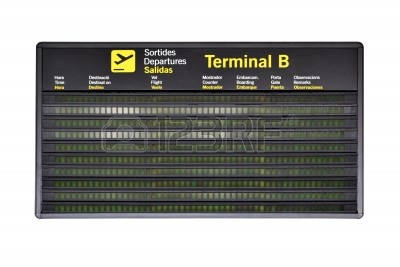 uno, nove, cinque, tre
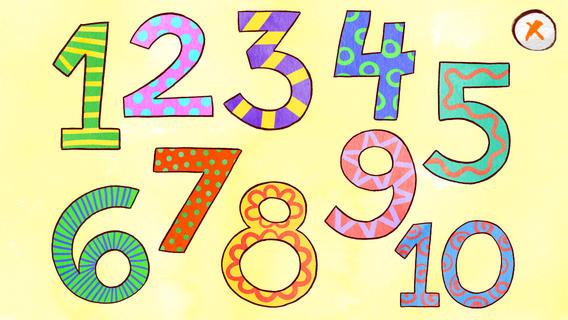 Destination  :
           Année Scolaire 2019 / 2020 
  BIENVENUE  EN   COURS  D’ ITALIEN
sei
sette
due, quattro, otto, dieci
L’Italie c’est où ? C’est quoi ?
Trouve les couleurs du drapeau italien.
A quels ingrédients italiens correspondent-ils ?
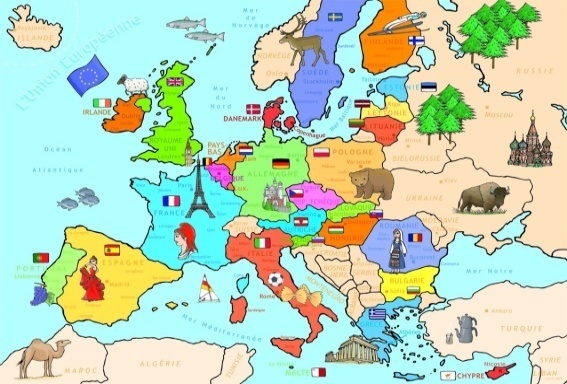 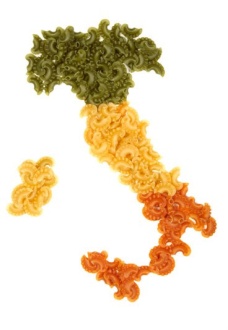 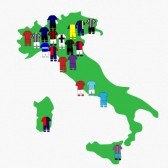 ROSSO
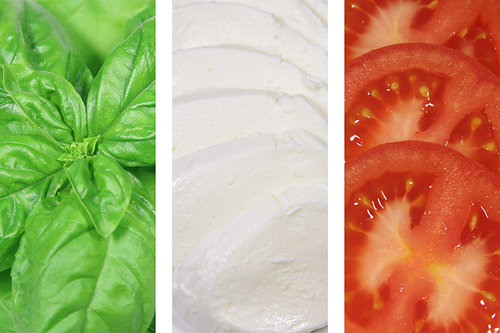 VERDE
BIANCO
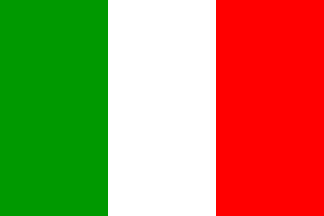 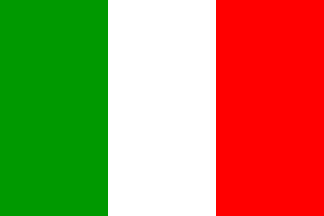 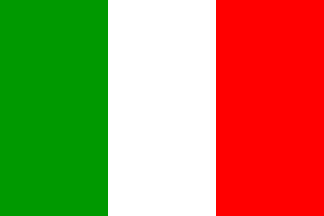 Retrouve les monument: le pont du Rialto, le Dôme, la Molle Antonelliana, le Colisée, la maison de Juliette, la Tour de Pise
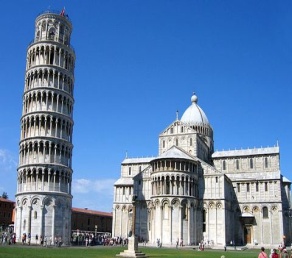 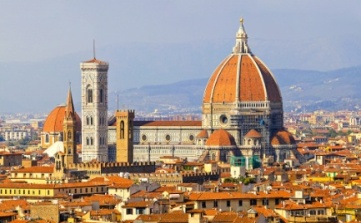 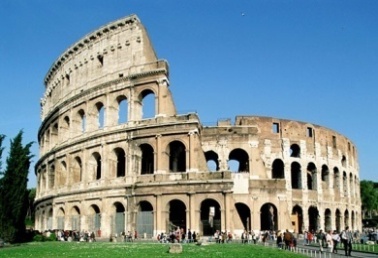 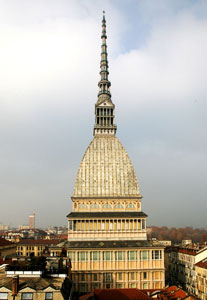 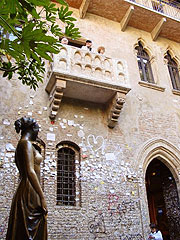 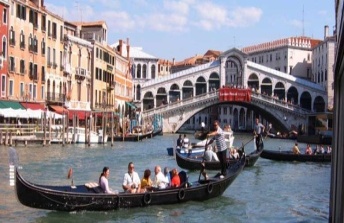 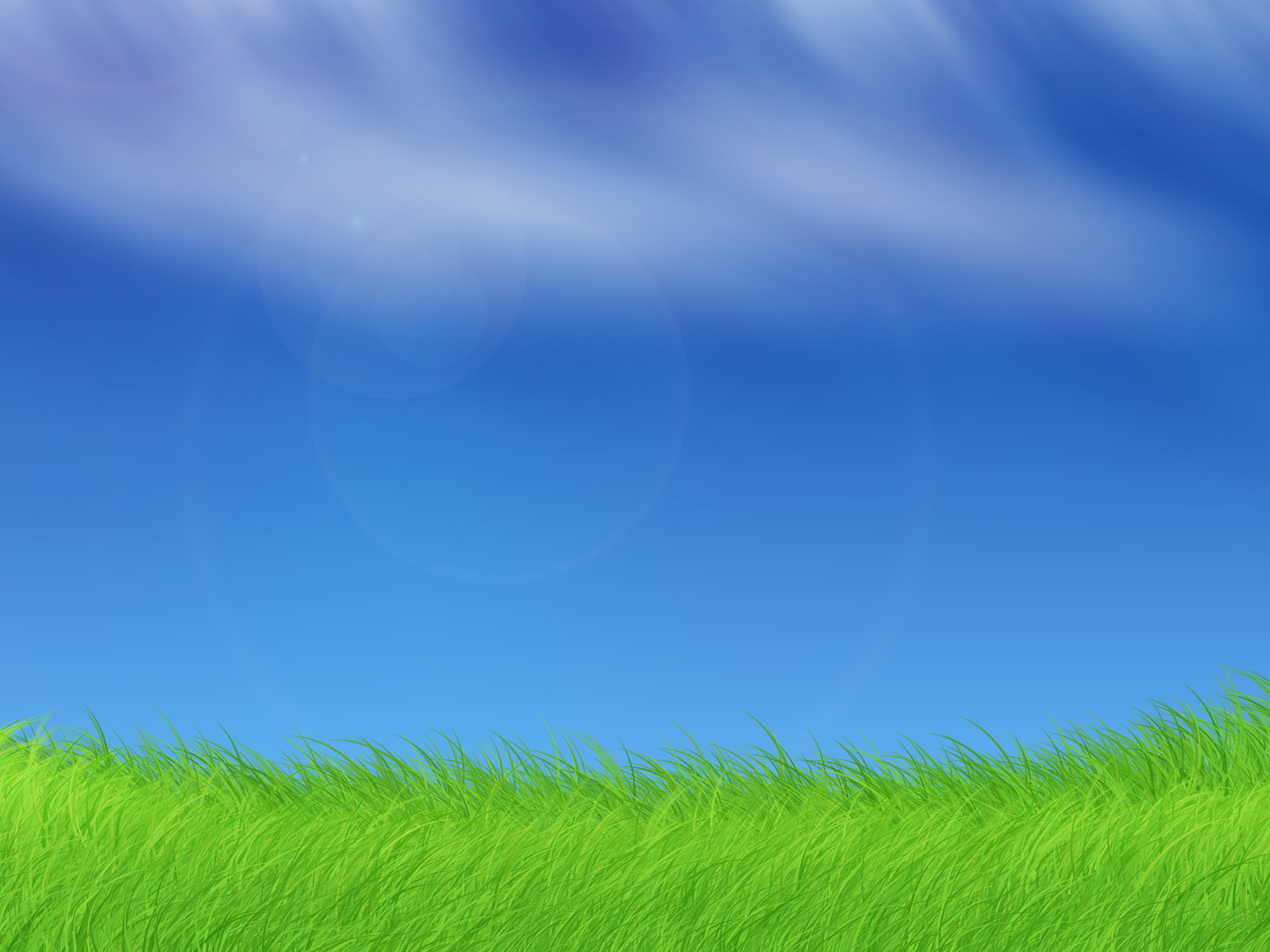 Retrouve les noms de ces grandes villes italiennes :
C’est quoi ? C’est qui ?
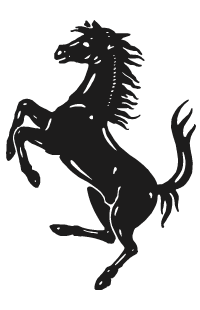 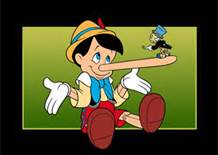 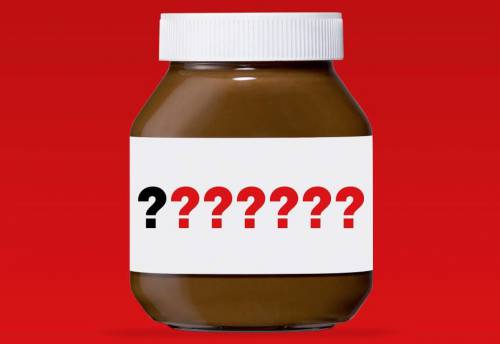 Rome
Turin
Milan
Bologne
Florence
Naples
Vérone
Venise
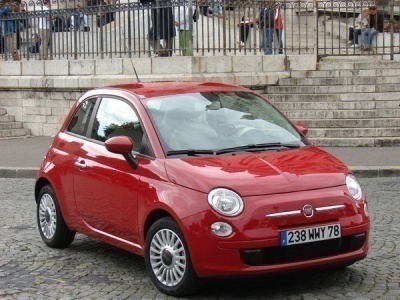 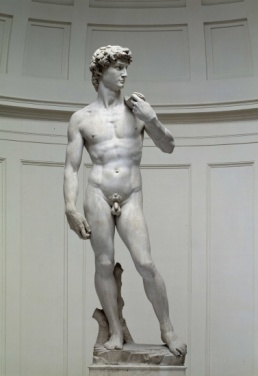 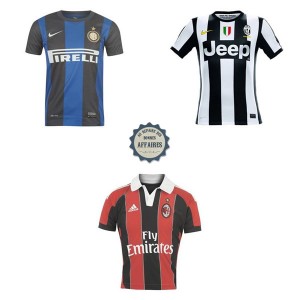 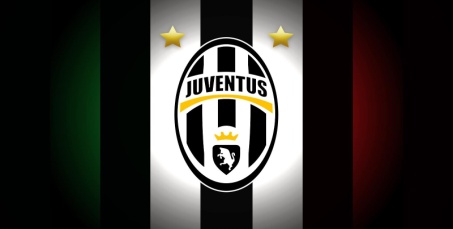 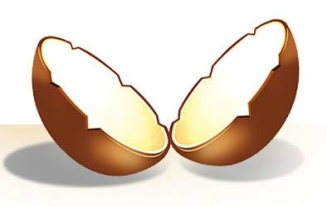 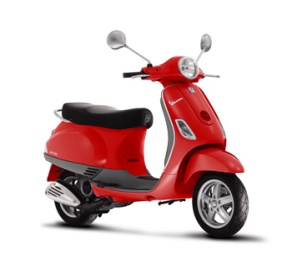 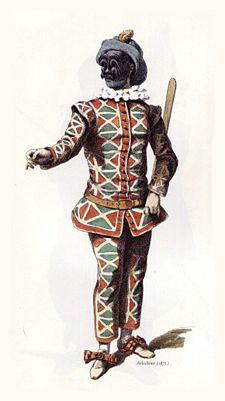 Remets les lettres dans l’ordre pour saluer en italien (4 mots):
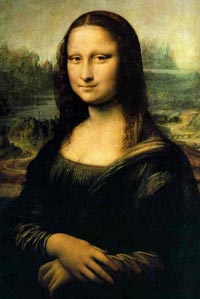 a  c  o  i  = ………………..
n  o  i  b  o  u  o  g  r  n = ……………………………….
l a s e v = …………………..
a r i c r i e v e r d = ……………………………………….
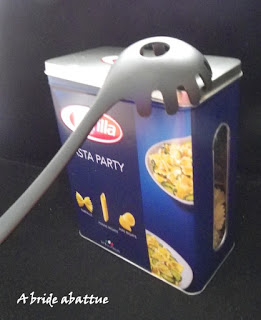 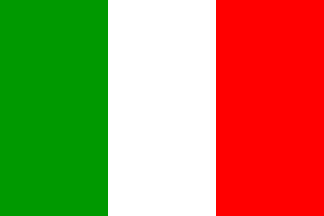 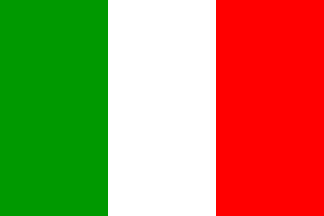 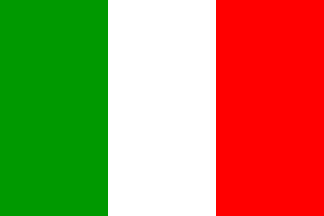 Cite les noms de ces spécialités italiennes:
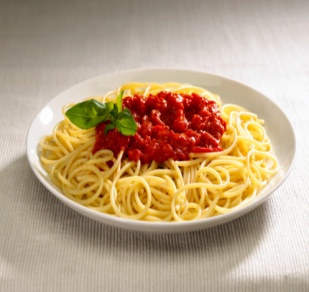 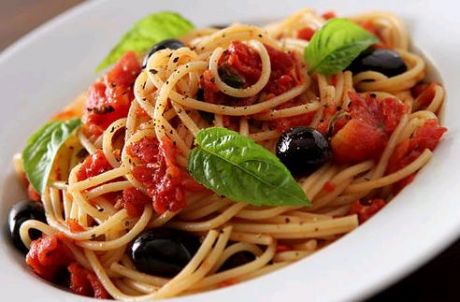 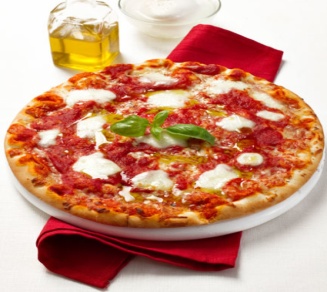 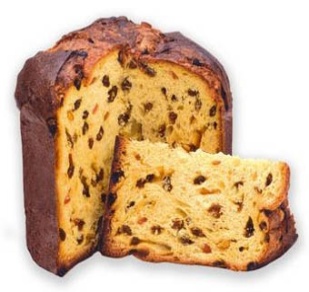 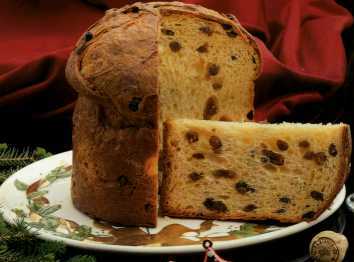 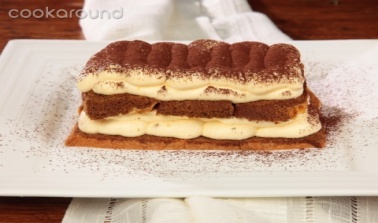 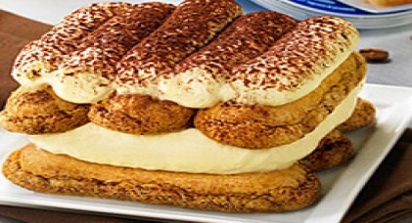 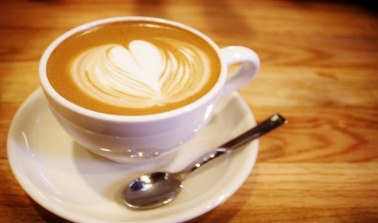 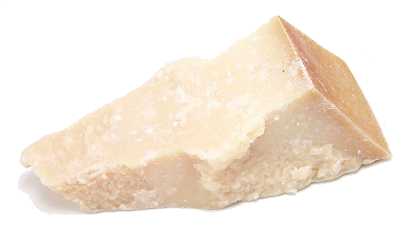 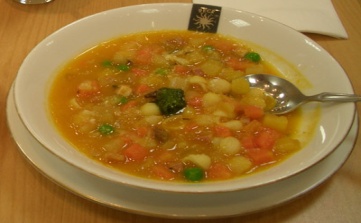 [Speaker Notes: Cite le noms de ces spécialités italiennes]